IHO Hydrographic Commission on Antarctica (HCA)
National Report
JapanHydrographic and Oceanographic Department, Japan Coast Guard
HCA-16, Prague, Czech Republic, 3-5 July 2019
Survey and charting progress in Antarctica
New charts produced (INT, national, ENC)
Areas Surveyed
Data Provision
HCA-16, Prague, Czech Republic, 3-5 July 2019
Latest ENC published by Japan
June 2016 
	 “Approach” ENCs based on INT9047, Cell size：30´ 
		Cell No.：JP40P0TS, Area：69-30S - 69-00S 39-00E - 39-30E
		Cell No.：JP40P0TU, Area：69-30S - 69-00S 39-30E - 40-00E
		Cell No.：JP40PKES, Area：69-00S - 68-30S 39-00E - 39-30E 
		Cell No.：JP40PKEU, Area：69-00S - 68-30S 39-30E - 40-00E
Aug 2016 
	 “General Navigation” ENCs based on INT9045 , Cell size：4°
		Cell No.：JP20ODCG, Area：70-00S - 66-00S 36-00E - 40-00E
	“Coastal Navigation” ENCs based on INT9046 , Cell size：1° 
		Cell No.：JP30ODCO, Area：70-00S - 69-00S 38-00E - 39-00E 
		Cell No.：JP30ODCS, Area：70-00S - 69-00S 39-00E - 40-00E 
		Cell No.：JP30PKEO, Area：69-00S - 68-00S 38-00E - 39-00E 
		Cell No.：JP30PKES, Area：69-00S - 68-00S 39-00E - 40-00E 
	“Harbour” ENCs based on INT9047 Plan , Cell size：15´ 
		Cell No.：JP50PAME, Area 69-15S - 69-00S 39-30E - 39-45E 
		Cell No.：JP50PKEU, Area 69-00S - 68-45S 39-30E - 39-45E
HCA-16, Prague, Czech Republic, 3-5 July 2019
Latest INT and national paper charts published by Japan
July 2016 
	 INT9046 (published as national paper charts “W3941”) 
		Title ONGUL ISLANDS TO SKARVSNES 
		Area：68-52S, 69-28S, 38-47E and 39-55E Scale 1:100,000
HCA-16, Prague, Czech Republic, 3-5 July 2019
Areas Surveyed
Due to damage of multibeam sonar of Japanese icebreaker “Shirase”, Japan has not been able to conduct hydrographic surveys in Antarctic region since 2014.

The multibeam sonar will be repaired in 2019 and JHOD will resume hydrographic surveys in Antarctic region in December 2019.
HCA-16, Prague, Czech Republic, 3-5 July 2019
Planned Activities 2019-2020
New charts
No plans at this stage
New surveys 
Red rectangles in the right figure during Dec. 2019-Mar. 2020.
64 deg S
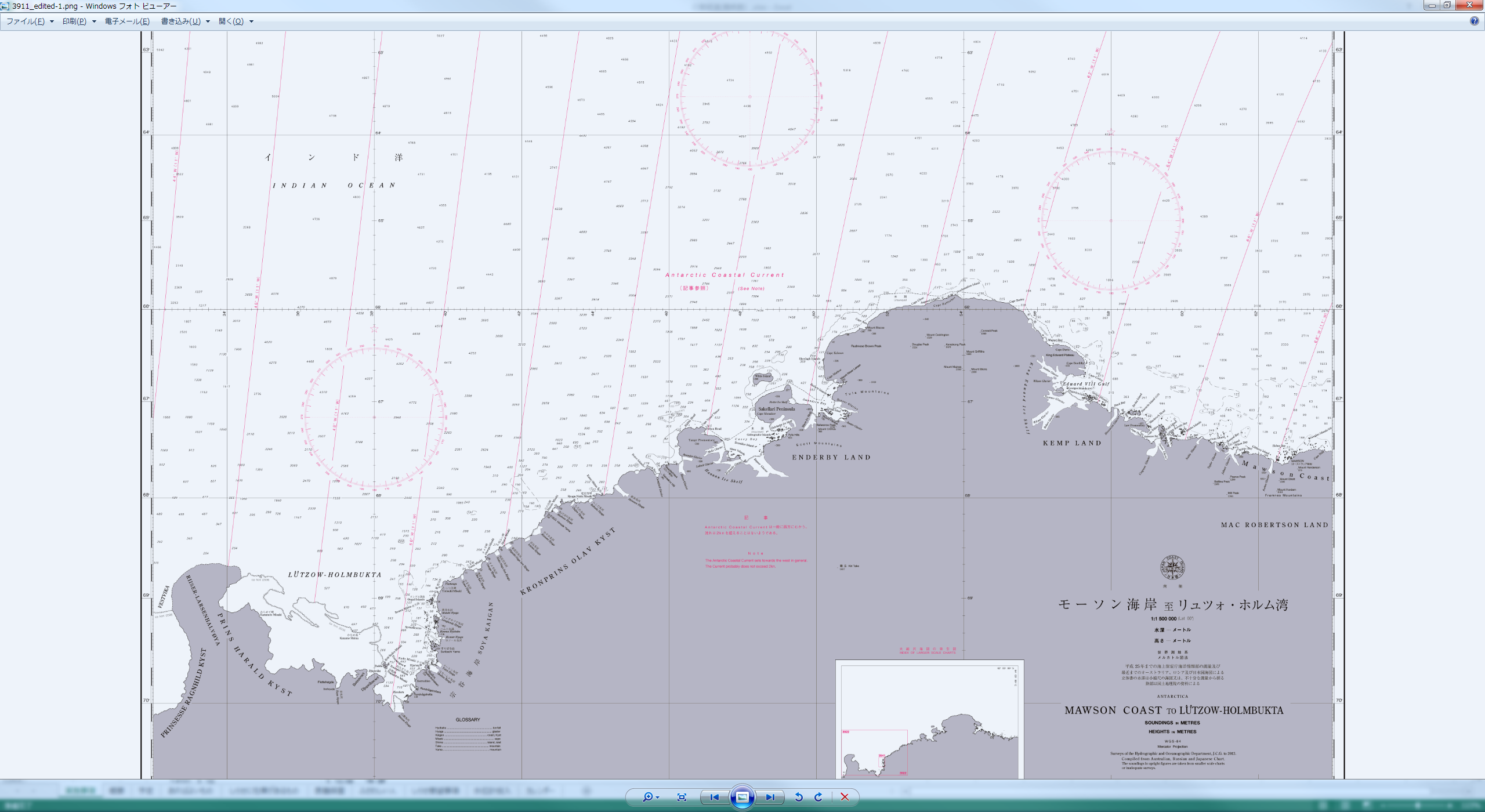 Lützow-holm bay
：Planned survey   
            (Dec. 2019-Mar. 2020)
70 deg S
32 deg E
56 deg E
HCA-16, Prague, Czech Republic, 3-5 July 2019
Data provision
Japan has developed online system to provide oceanographic and bathymetric data.  https://www.jodc.go.jp/jodcweb/JDOSS/index.html
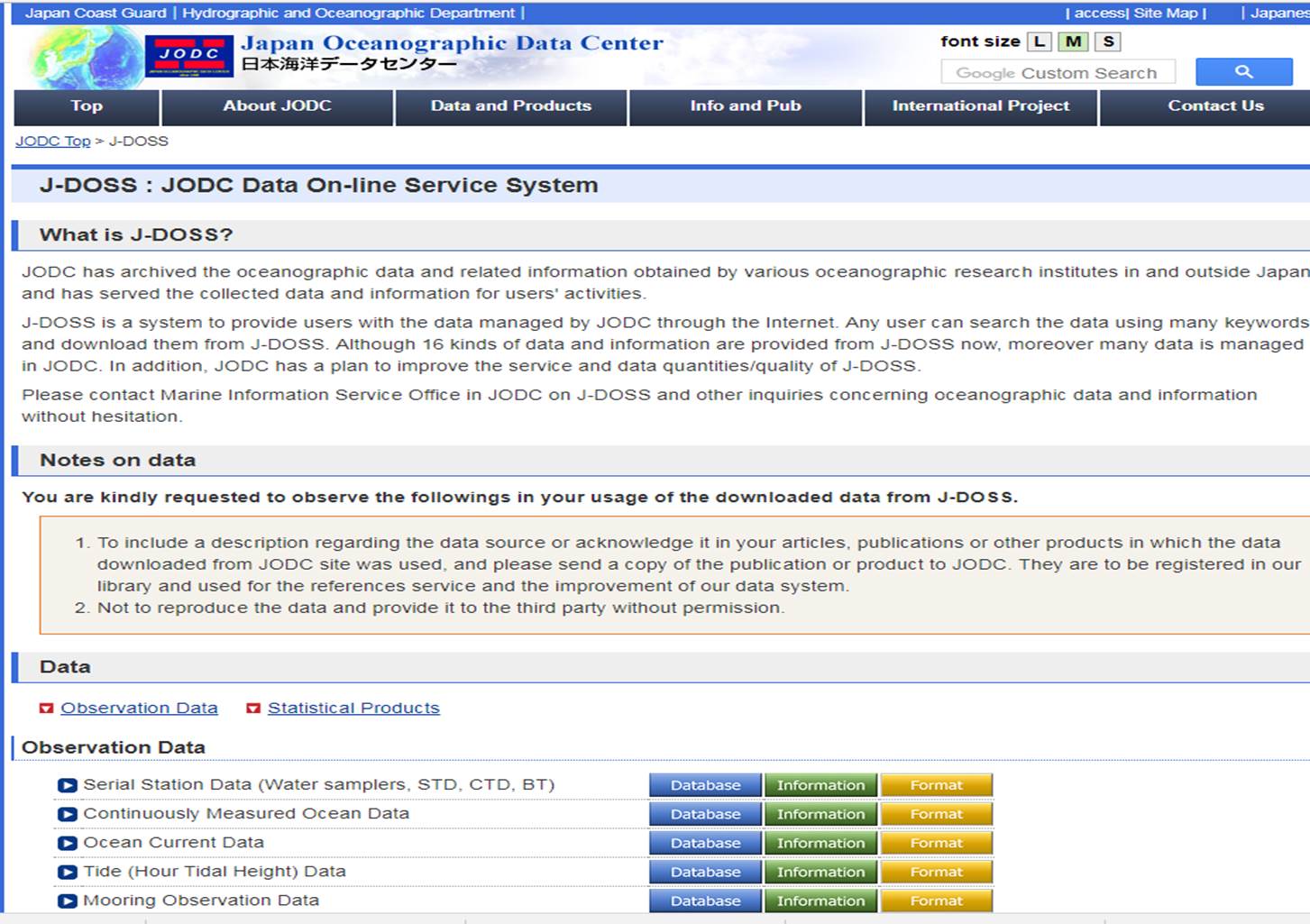 Marine data such as bathymetry, tide, salinity, DO and temperature in Antarctica can be downloaded.
    --- >  The bathymetric data can be used for GEBCO Seabed2030.
Bathymetry 
  https://jdoss1.jodc.go.jp/vpage2017/JAREdepth.html
Tide at “Showa” station of Japan
  https://jdoss1.jodc.go.jp/vpage/tide.html
Salinity, DO and Temperature
  https://jdoss1.jodc.go.jp/vpage/scalar.html
HCA-16, Prague, Czech Republic, 3-5 July 2019